Перелетные и зимующие птицы
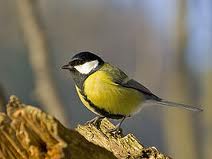 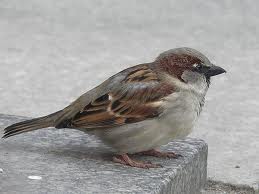 Польза птиц
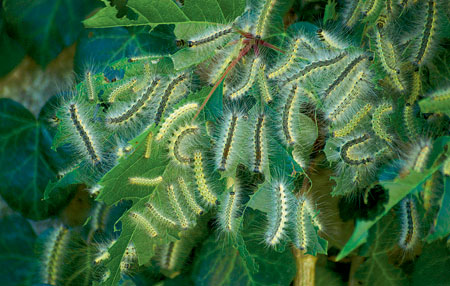 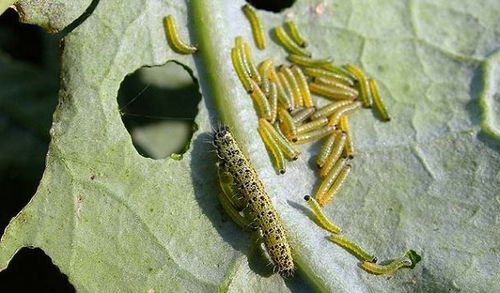 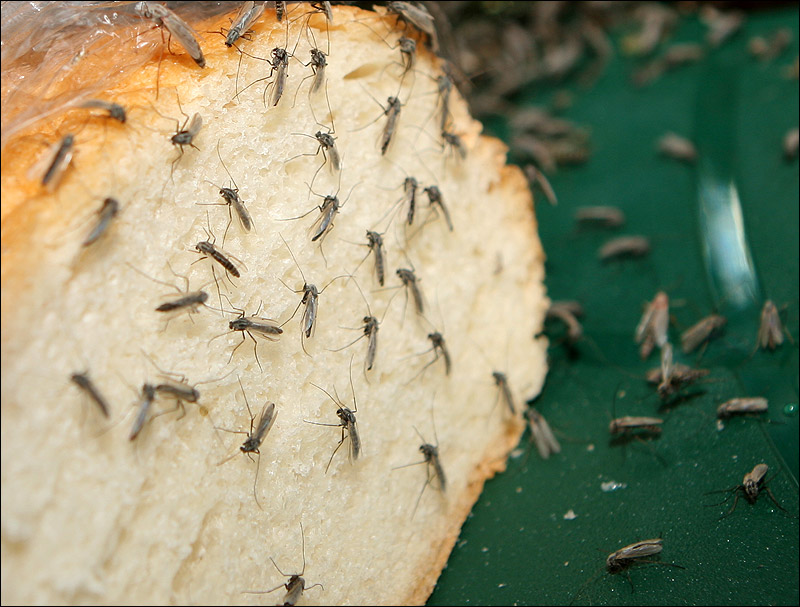 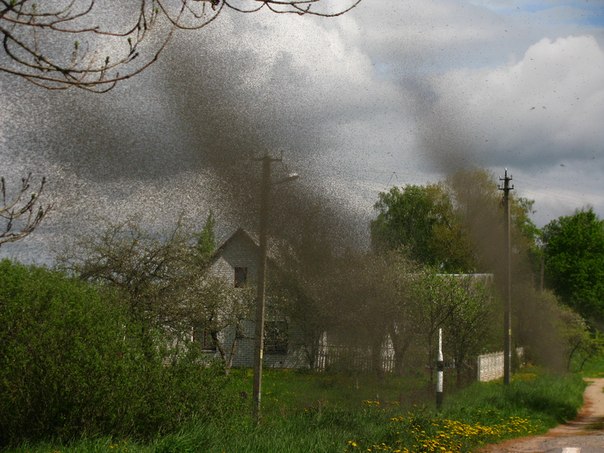 Перелетные птицы
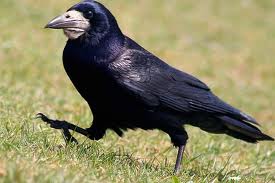 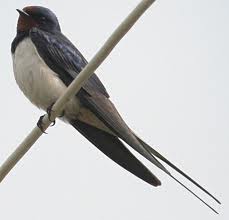 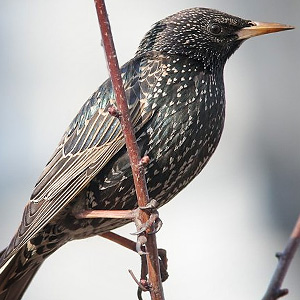 скворец
грач
ласточка
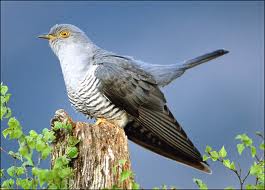 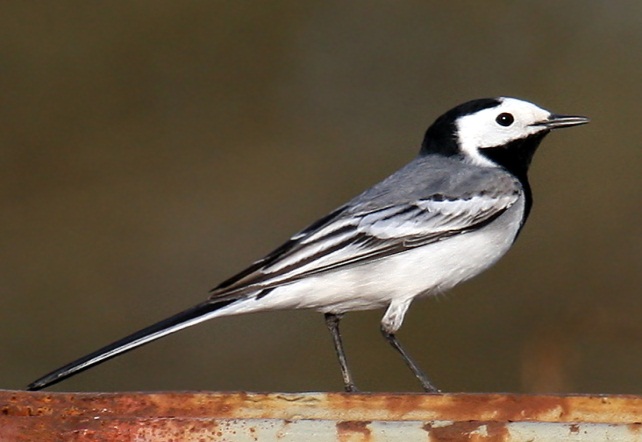 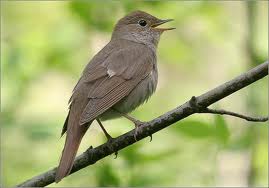 грач
грач
грач
Зимующие птицы
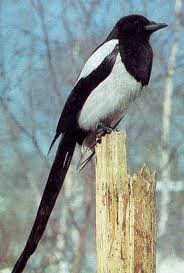 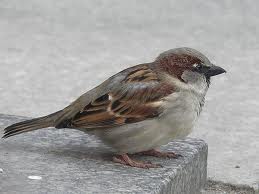 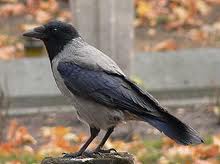 ворона
воробей
сорока
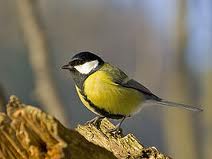 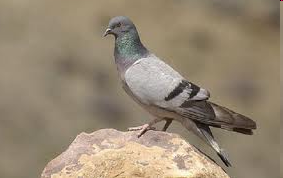 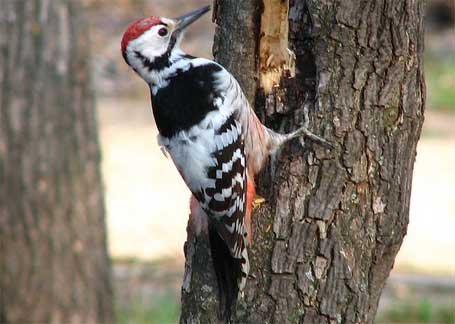 синица
дятел
голубь
Дома птиц
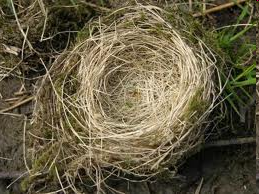 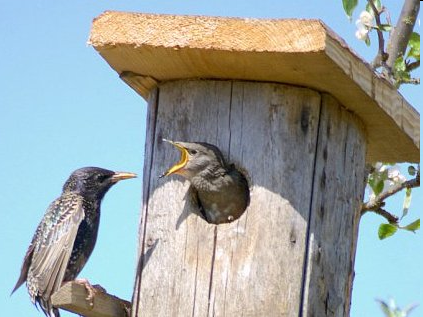 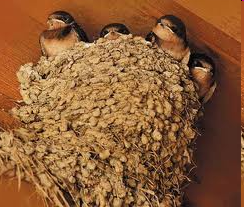 Гнездо ласточки
скворечник
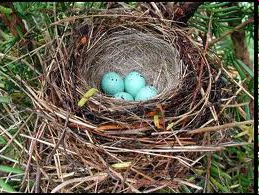 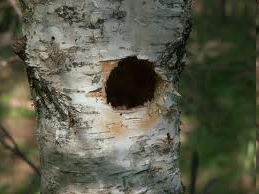 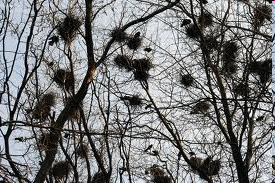 гнезда
дупло
Еда перелетных птиц
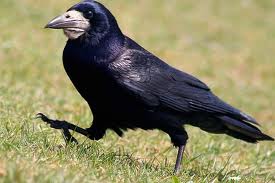 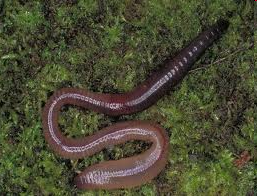 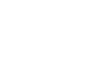 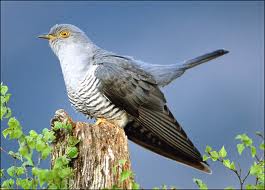 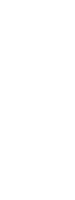 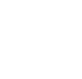 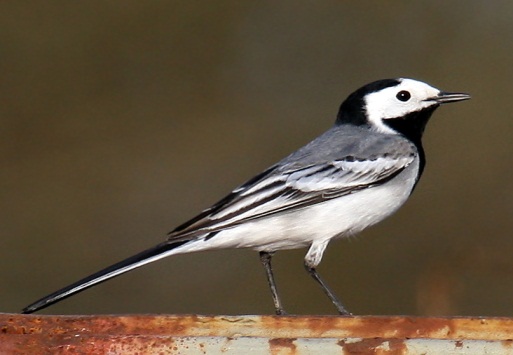 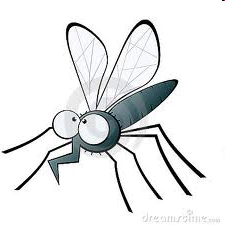 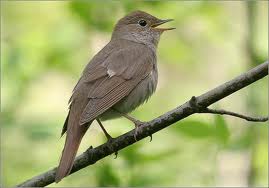 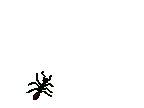 Еда зимующих птиц
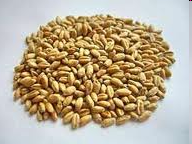 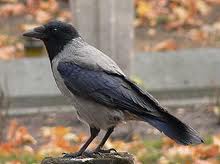 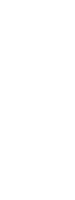 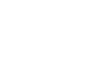 зерно
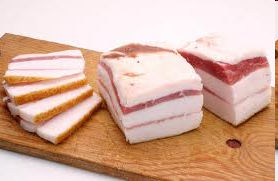 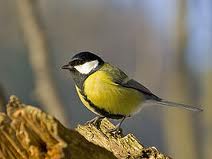 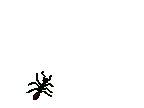 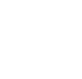 сало
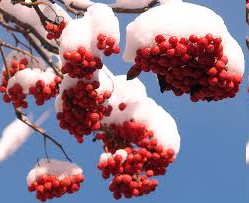 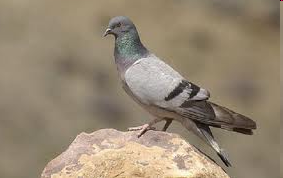 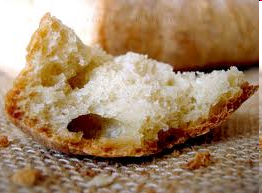 рябина
хлеб
Полеты птиц
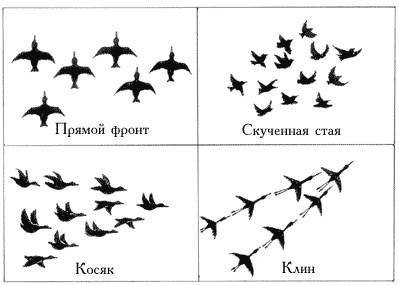 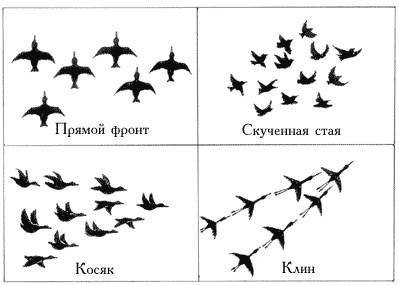 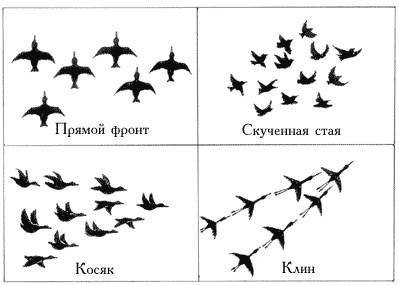 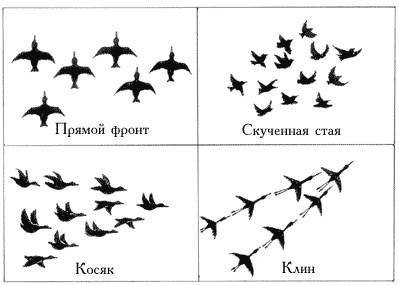 Берегите птиц!
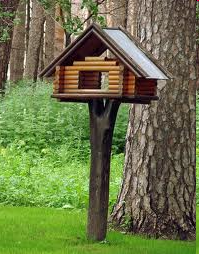 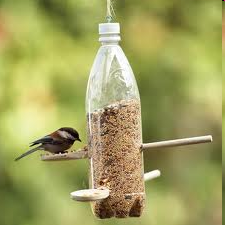 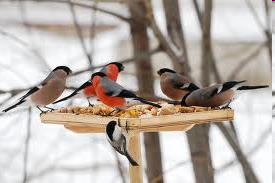 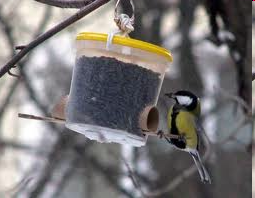 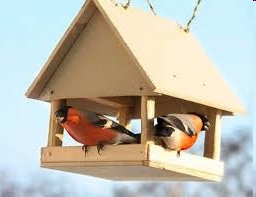 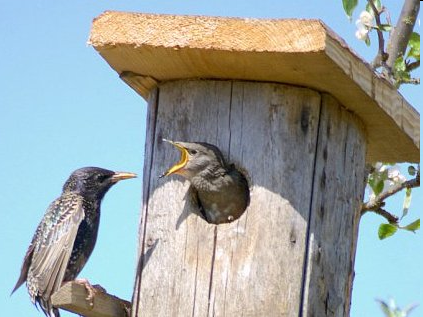